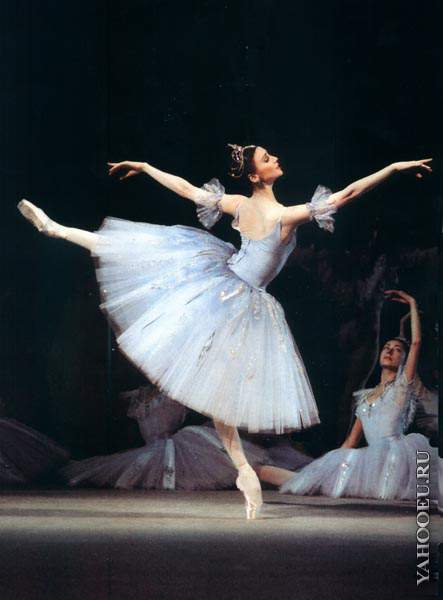 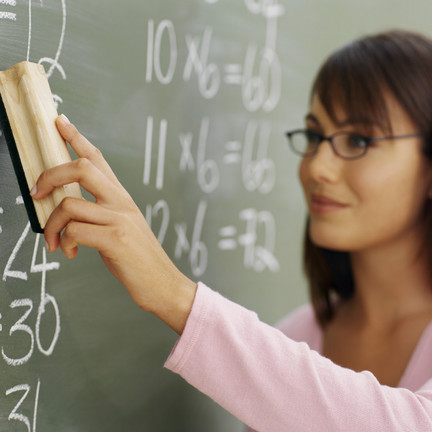 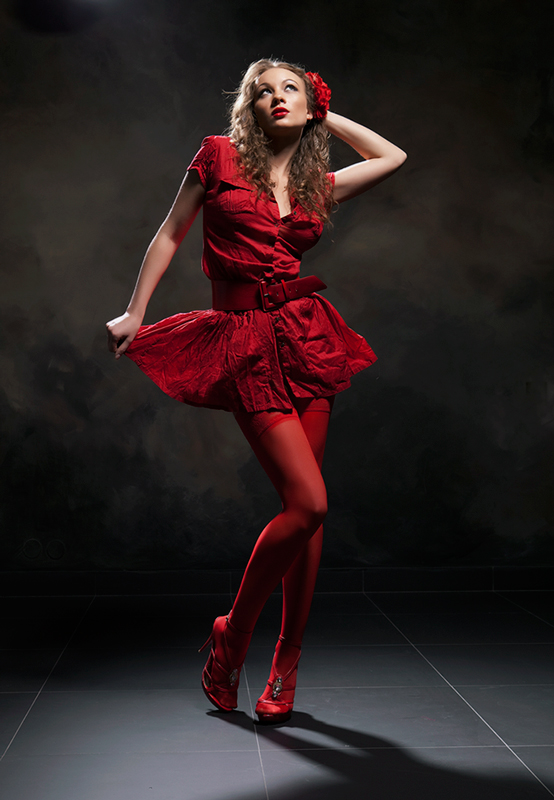 Choice of future profession
 opinion poll
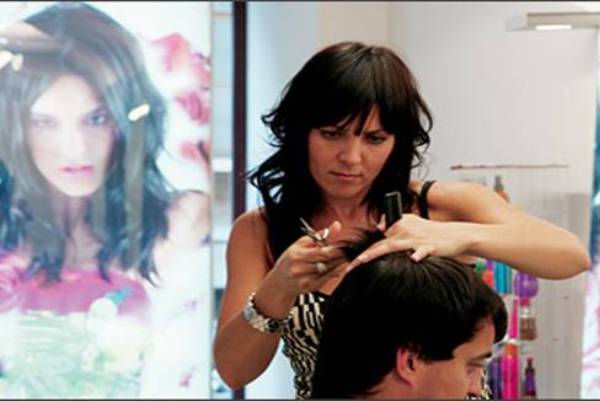 Statistics data
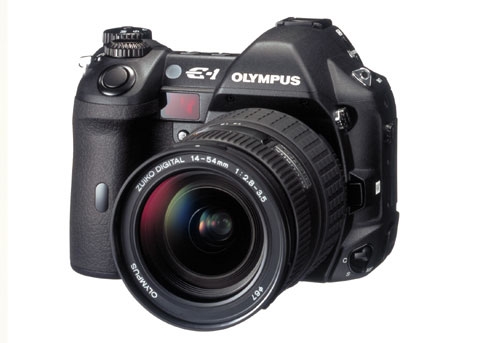 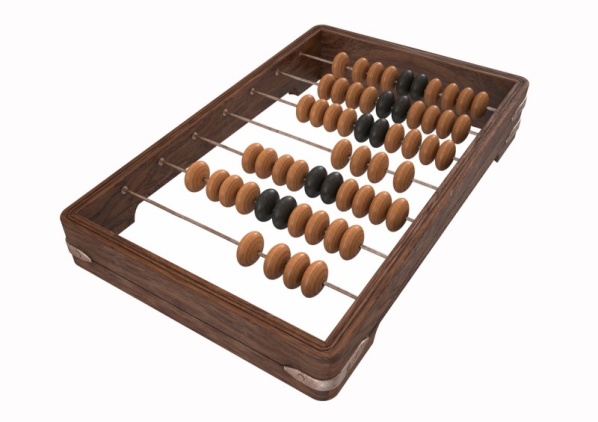 4  form
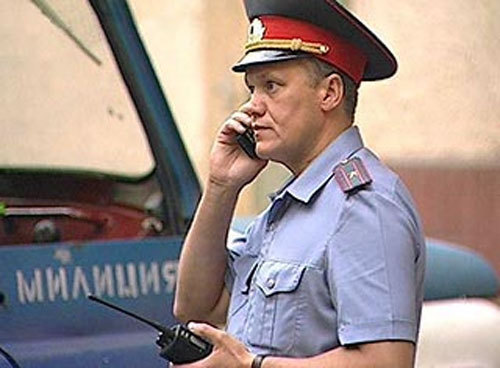 8 form
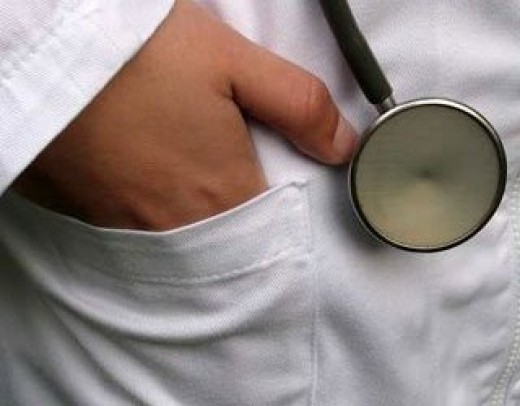 11  form
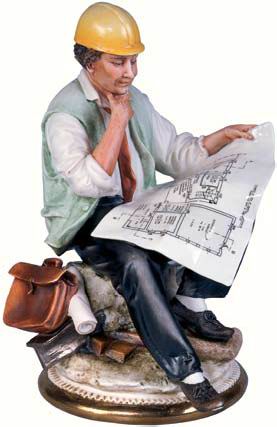